«Социализация и профилактика правонарушений обучающихся средствами гражданско-патриотического воспитания»
МОУ Валериановская средняя общеобразовательная школа 
имени Героя Советского Союза А.В. Рогозина 
2024 г.
«К патриотизму нельзя только призывать,
его нужно заботливо воспитывать» 
Д. С. Лихачев







Дмитрий Сергеевич Лихачёв  - советский и российский филолог, культуролог, искусствовед, 
доктор филологических наук (1947), профессор (1951). Председатель правления Российского (Советского до 1991 года) фонда культуры (1986—1993).
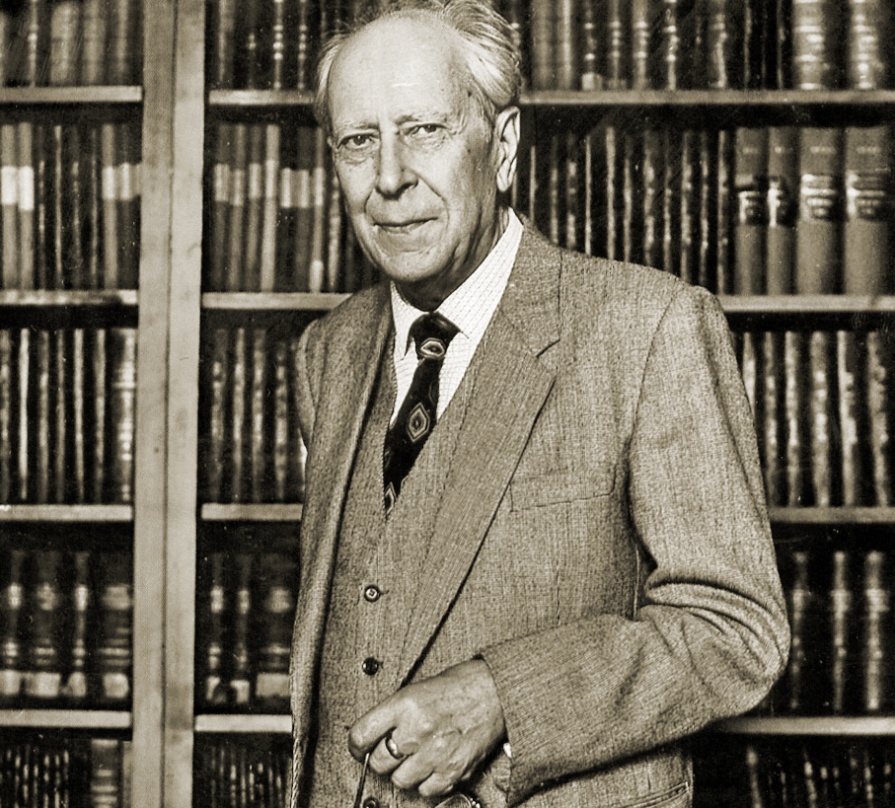 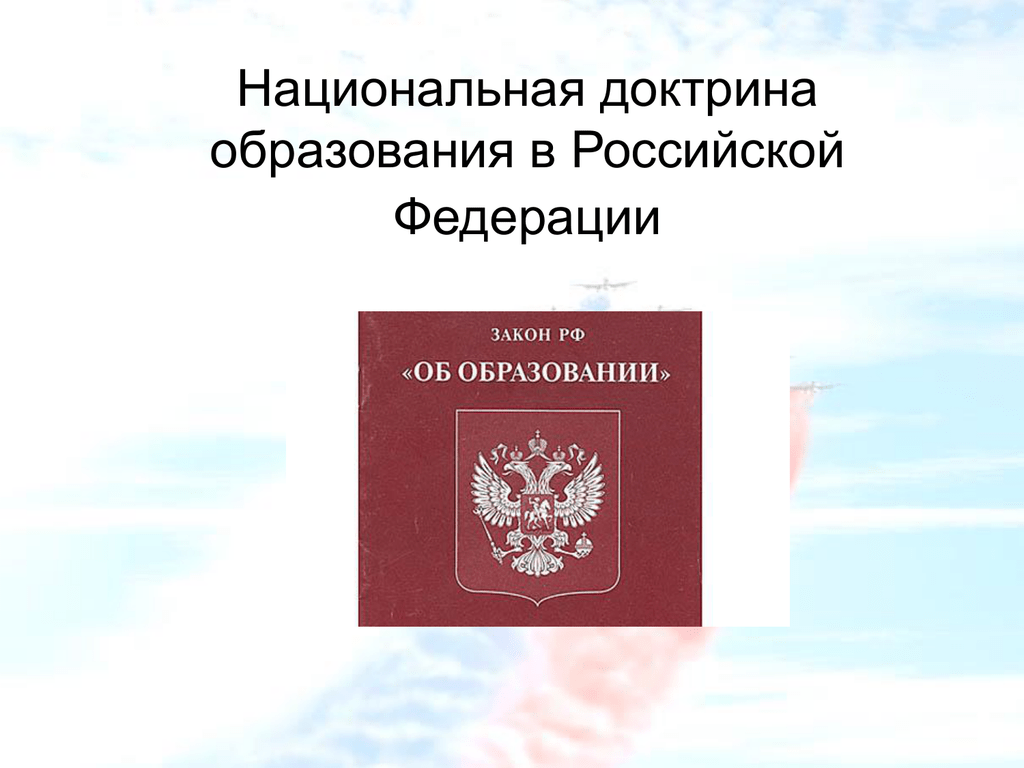 до 2025 года

Создание условий для повышения гражданской ответственности за судьбу страны, повышения уровня консолидации общества для решения задач обеспечения национальной безопасности и устойчивого развития РФ, укрепления чувства сопричастности граждан к великой истории и культуре России, обеспечение преемственности поколений россиян, воспитания гражданина, любящего свою Родину и семью, имеющего активную жизненную позицию.
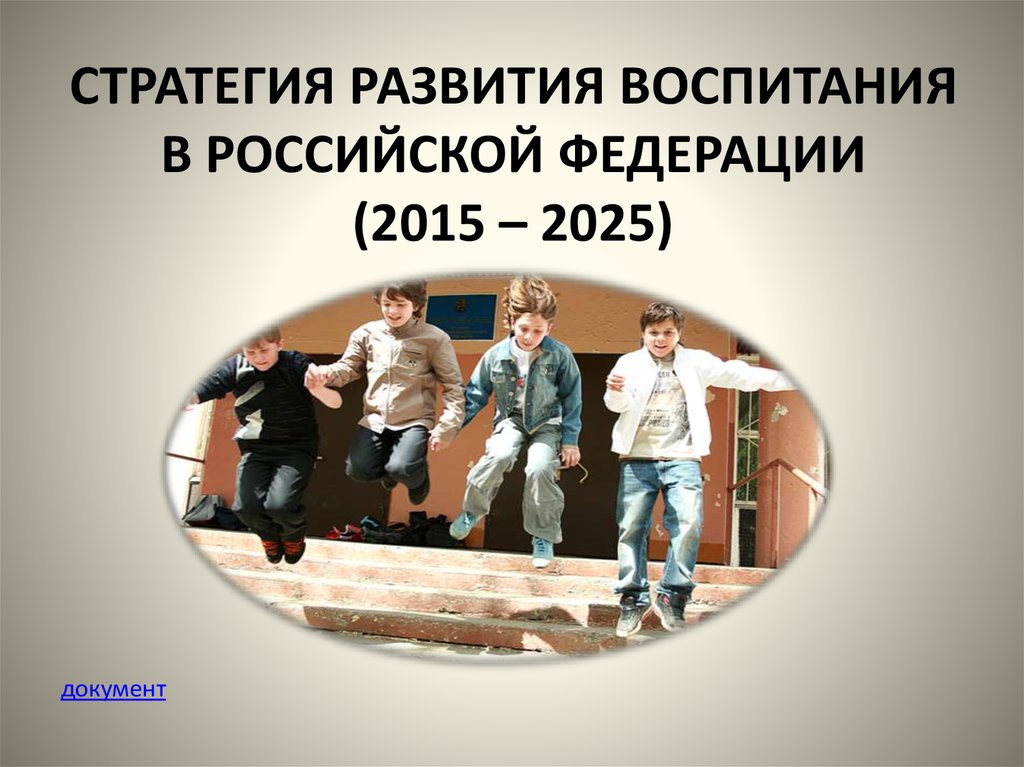 В школе созданы и функционируют: 

воспитательная система, основанная на взаимодействии  и сотрудничестве педагогического, ученического и родительского сообщества;
В школе созданы и функционируют: 

воспитательная система, основанная на взаимодействии  и сотрудничестве педагогического, ученического и родительского сообщества; 
 система внеурочной деятельности и  дополнительного образования;
В школе созданы и функционируют: 

воспитательная система, основанная на взаимодействии  и сотрудничестве педагогического, ученического и родительского сообщества; 
 система внеурочной деятельности и  дополнительного образования; 
школьное ученическое самоуправление;
В школе созданы и функционируют: 

воспитательная система, основанная на взаимодействии  и сотрудничестве педагогического, ученического и родительского сообщества; 
 система внеурочной деятельности и  дополнительного образования; 
школьное ученическое самоуправление; 
разработана система традиционных общешкольных и городских мероприятий  и творческих проектов;
В школе созданы и функционируют: 

воспитательная система, основанная на взаимодействии  и сотрудничестве педагогического, ученического и родительского сообщества; 
 система внеурочной деятельности и  дополнительного образования; 
школьное ученическое самоуправление; 
разработана система традиционных общешкольных и городских мероприятий  и творческих проектов; 
используются новые подходы к организации воспитательного процесса и внедряются современные технологии в процесс патриотического воспитания.
ТОРЖЕСТВЕННАЯ ЛИНЕЙКА
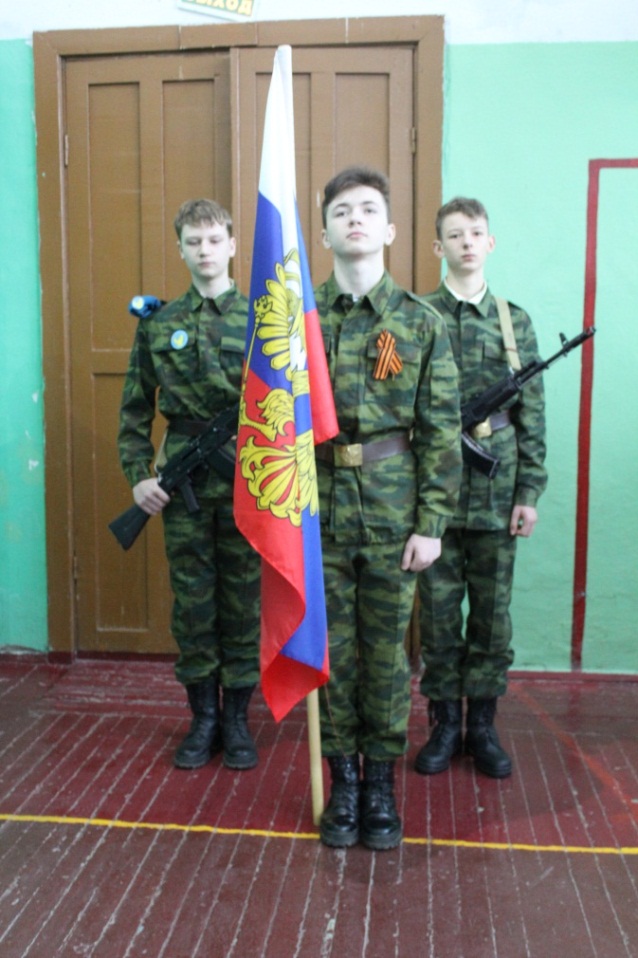 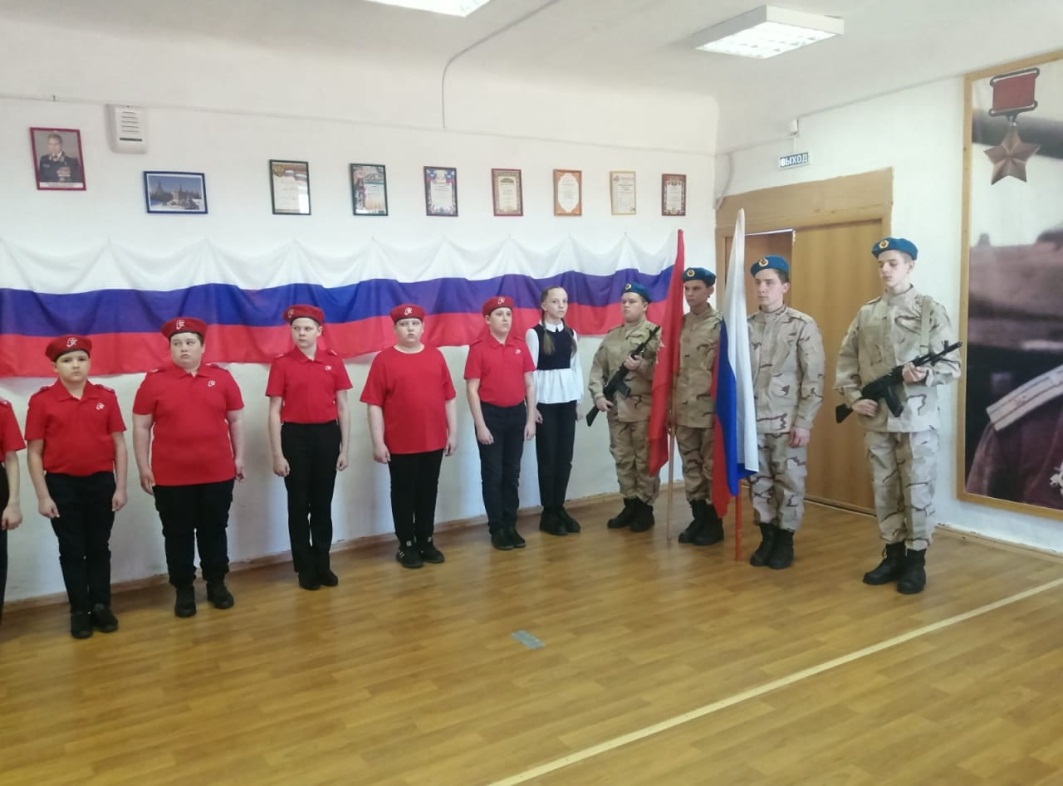 ЮНАРМИЯ
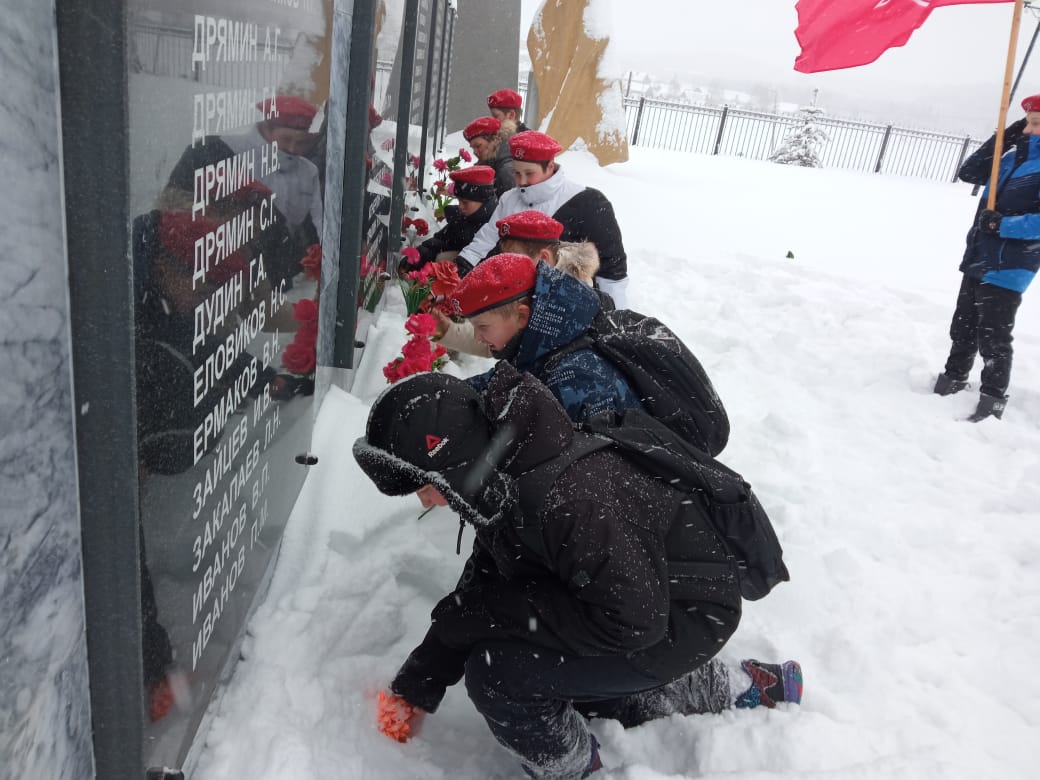 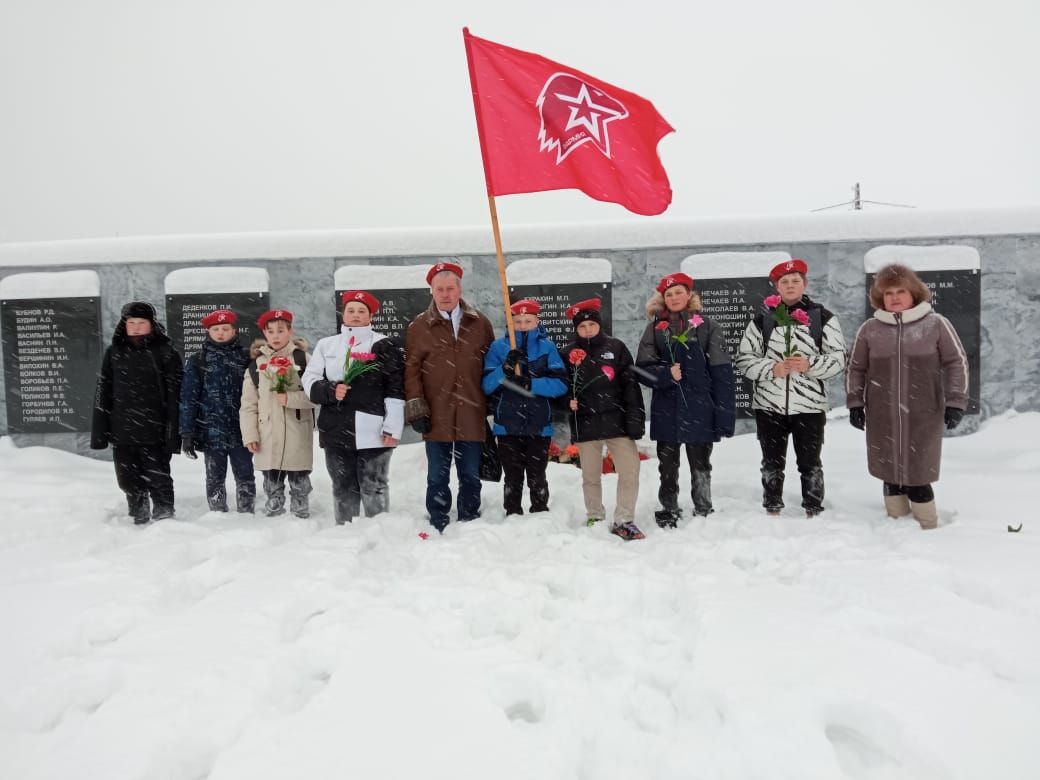 ЮНАРМИЯ
СМОТР СТРОЯ И ПЕСНИ
СМОТР СТРОЯ И ПЕСНИ
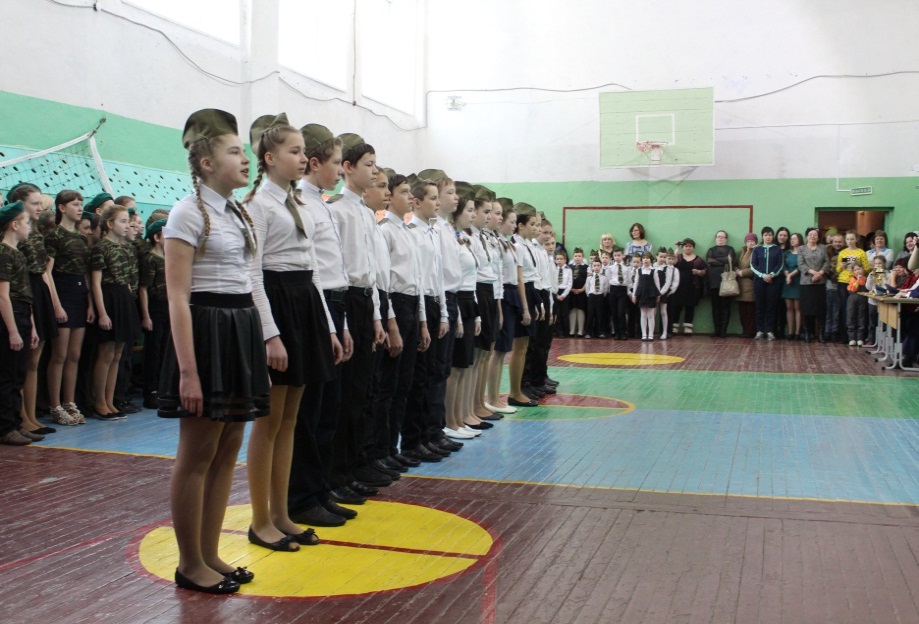 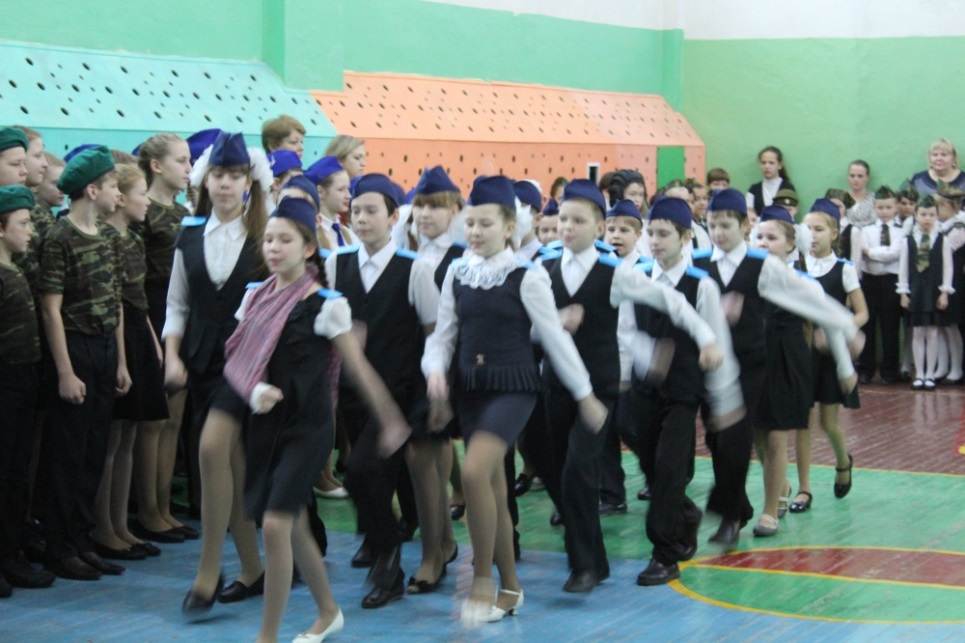 ЗАРНИЦА
9 МАЯ
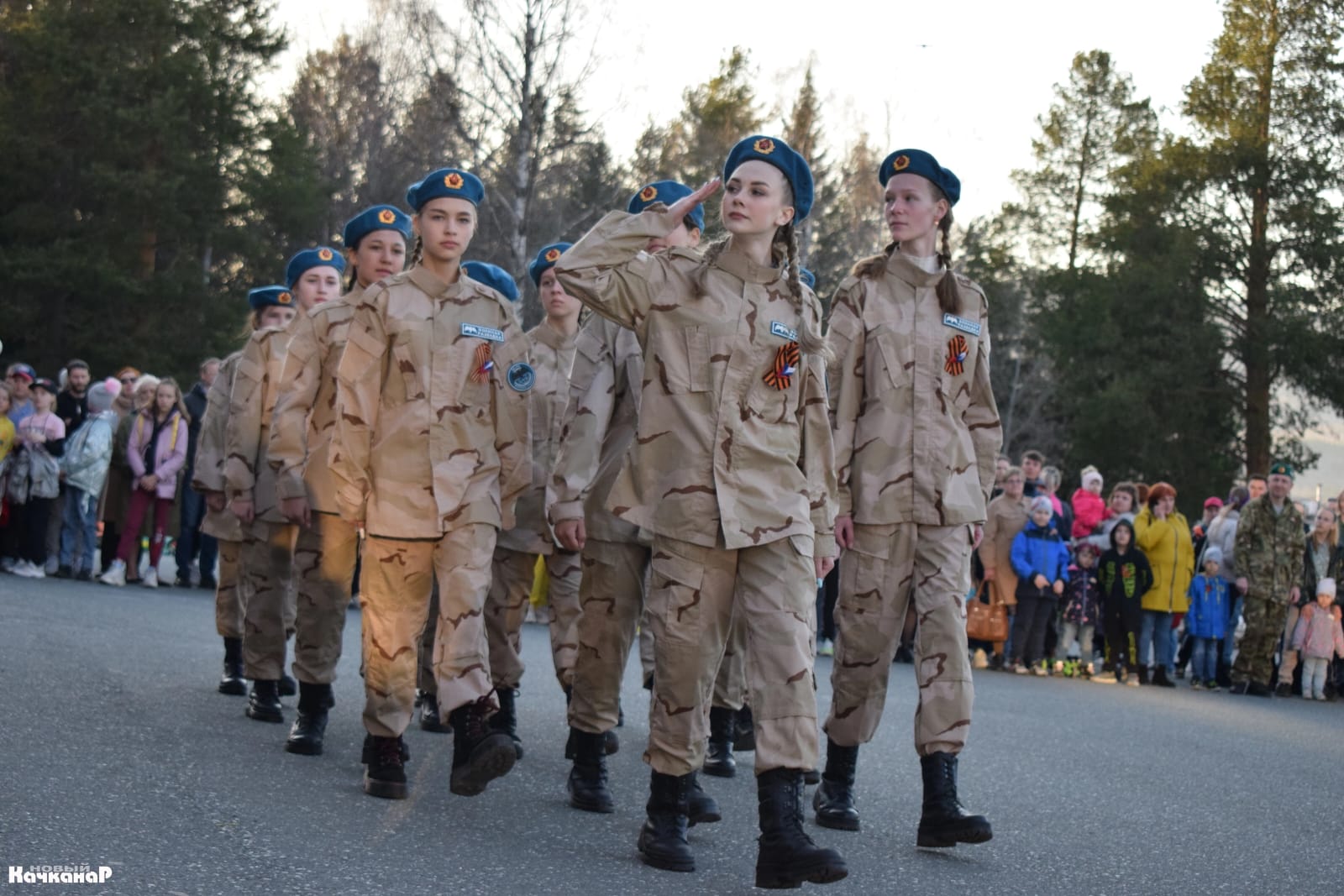 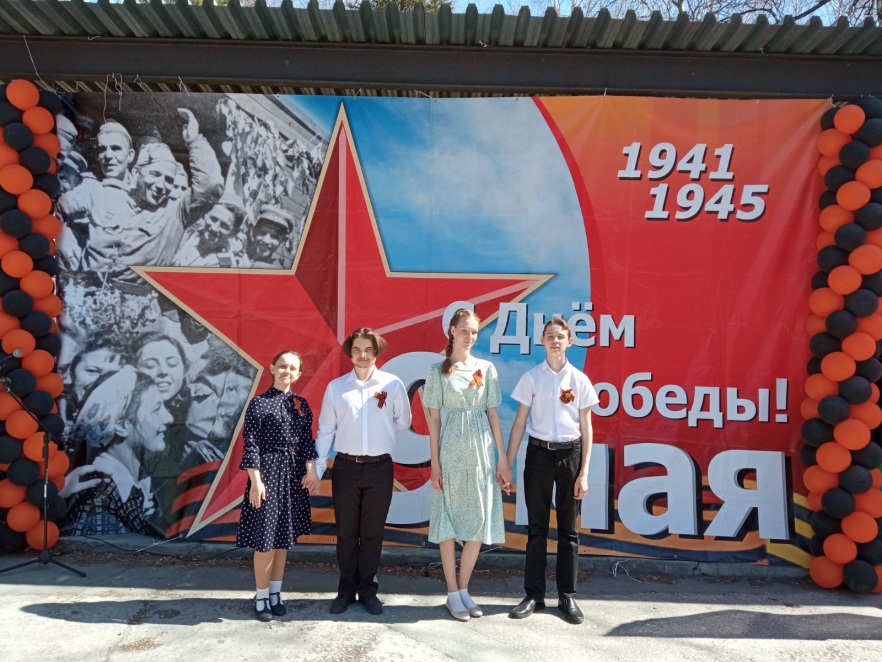 СОРЕВНОВАНИЯ,
 ПОСВЯЩЕННЫЕ ДНЮ ЗАЩИТНИКА ОТЕЧЕСТВА
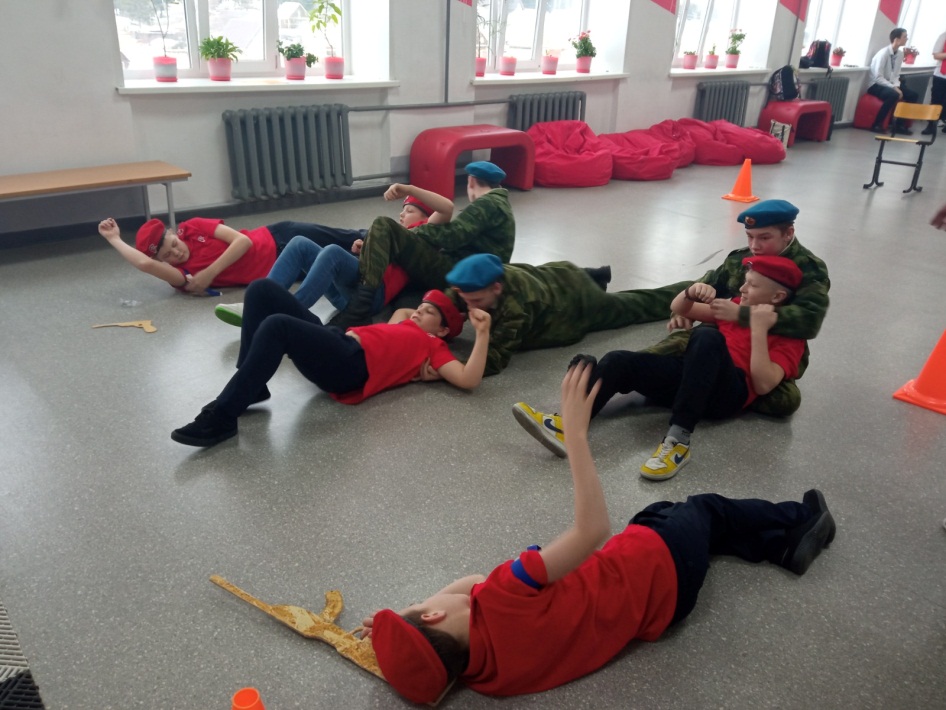 ВАХТА ПАМЯТИ
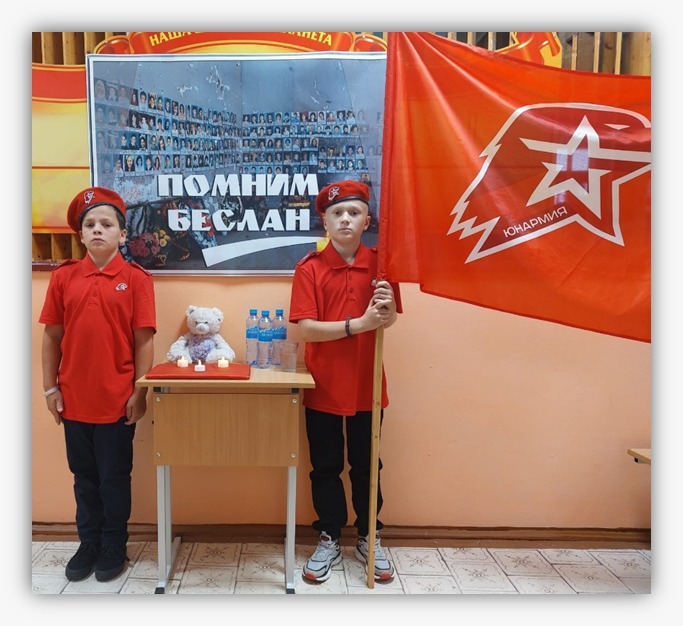 ВАХТА ПАМЯТИ
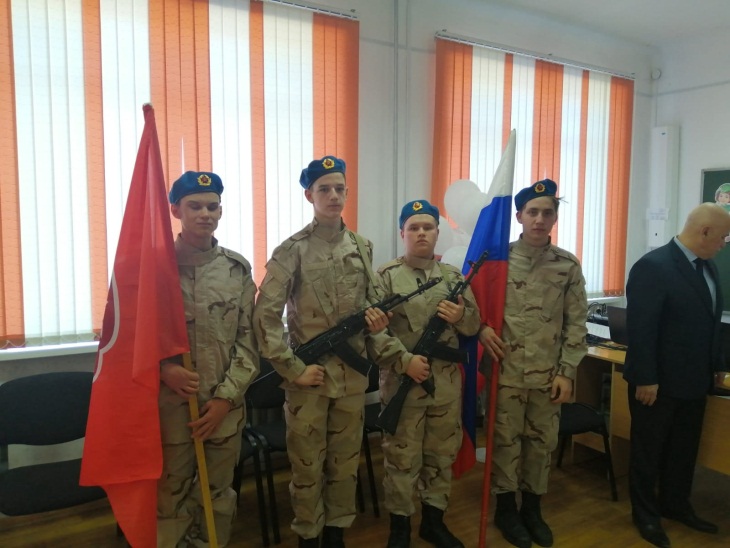 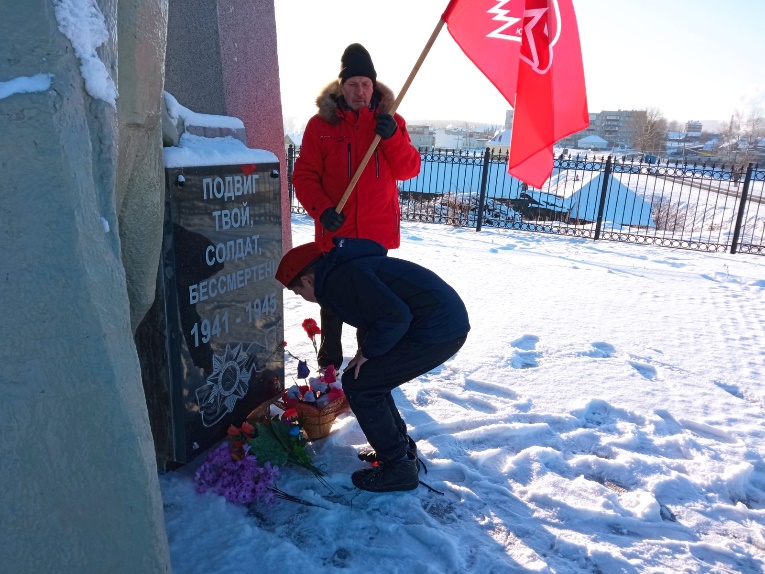 ВОЕННО-СПОРТИВНАЯ ИГРА «РУБЕЖ»
ВОЕННО-СПОРТИВНАЯ ИГРА «РУБЕЖ»
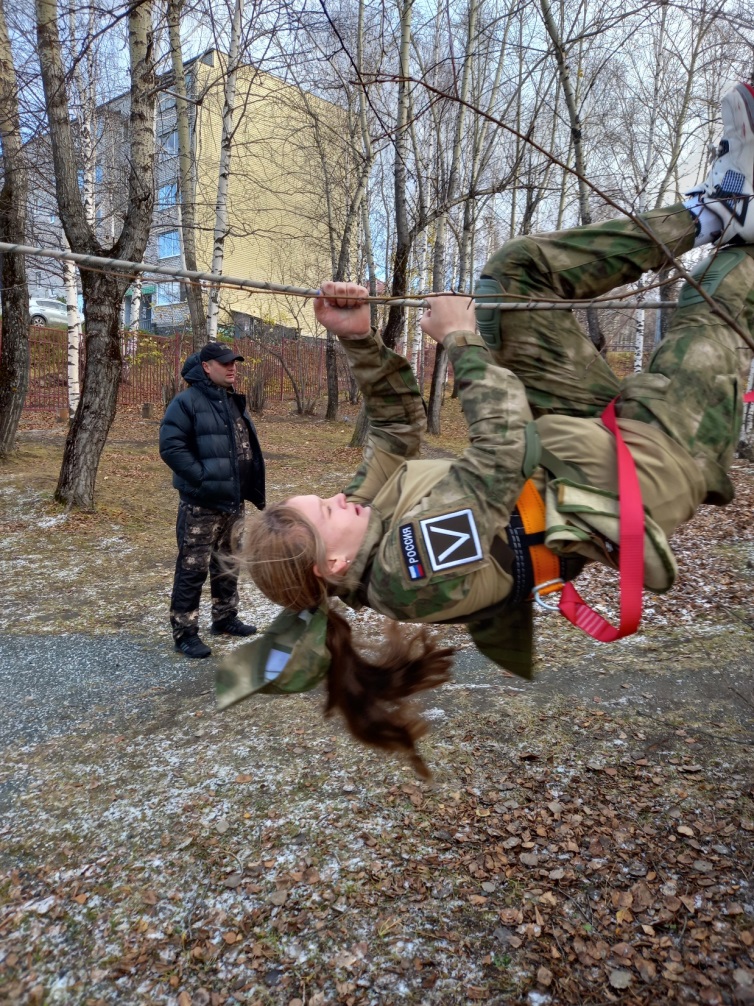 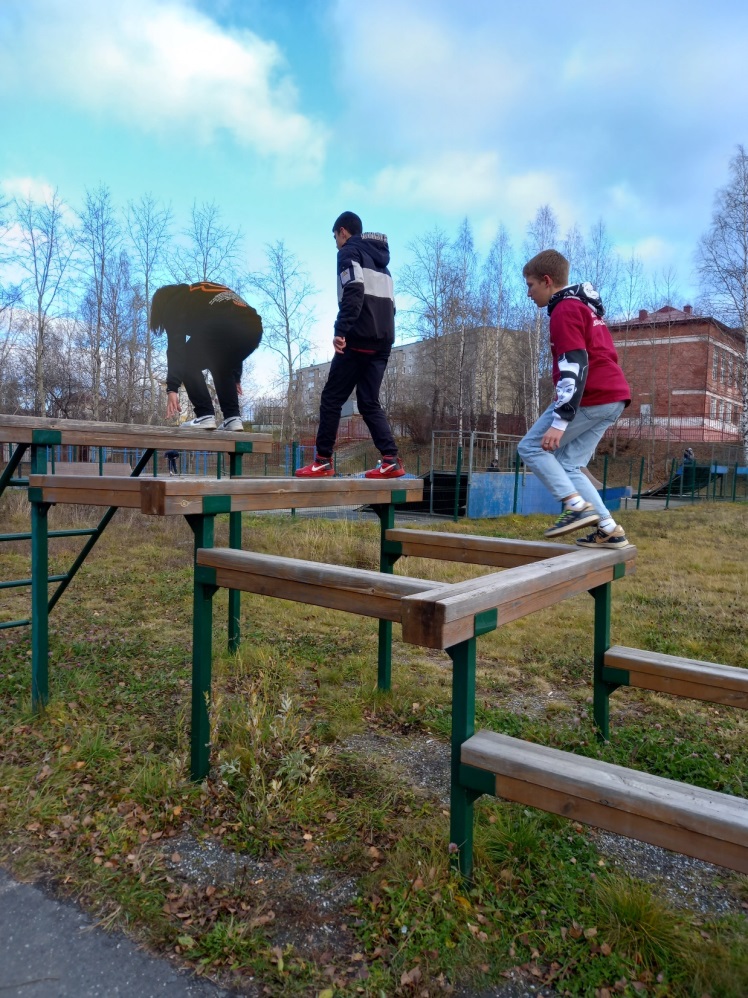 СПОРТИВНЫЕ СОРЕВНОВАНИЯ, 
ПОСВЯЩЕННЫЕ ДНЮ ЗАЩИТНИКА ОТЕЧЕСТВА
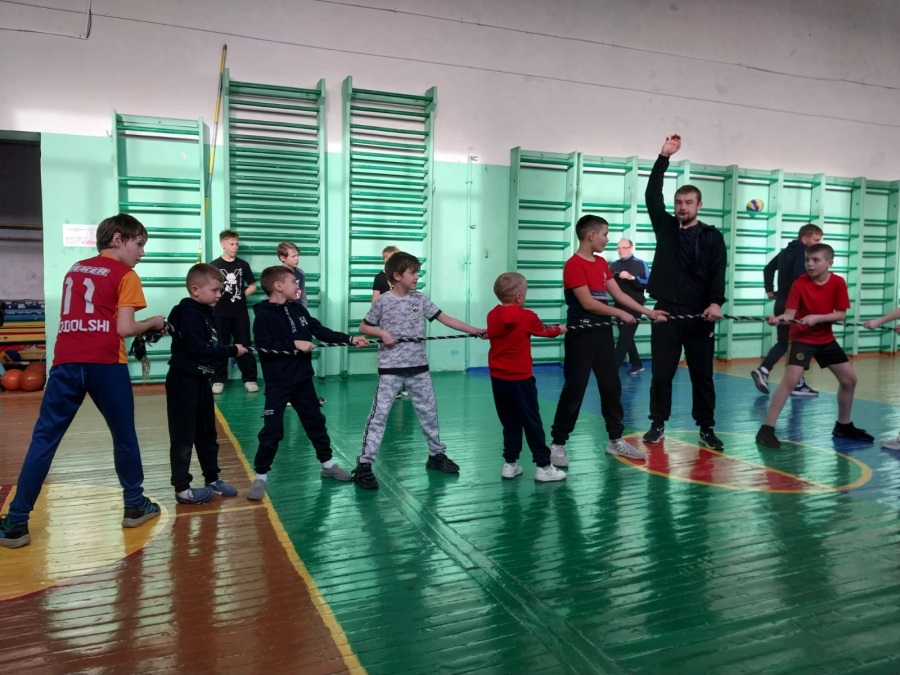 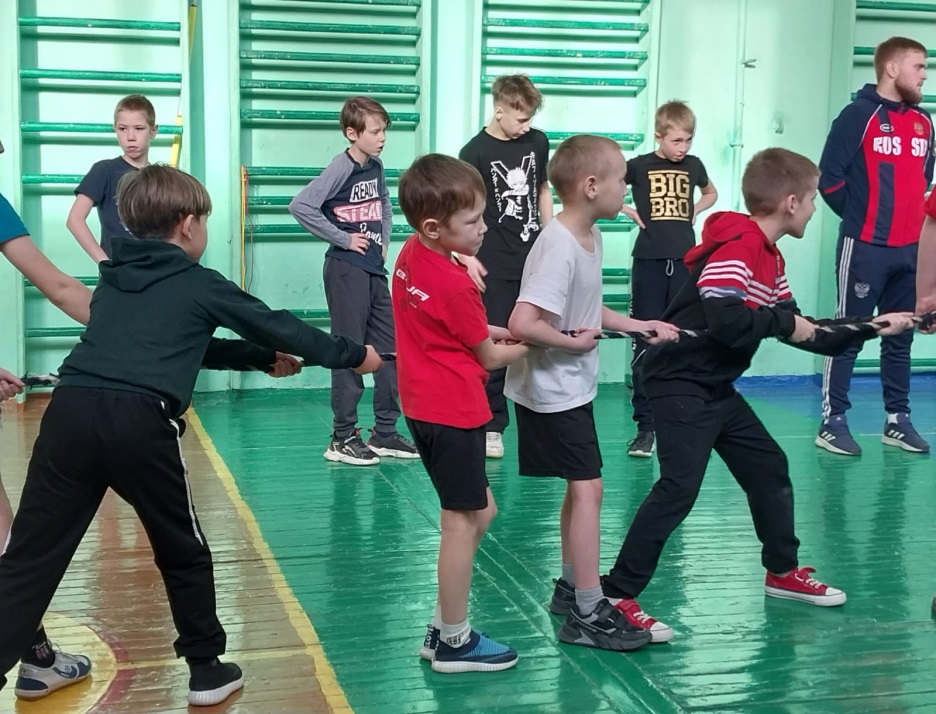 ВОЕННО-СПОРТИВНАЯ ИГРА
«СВЯЗЬ ПОКОЛЕНИЙ»
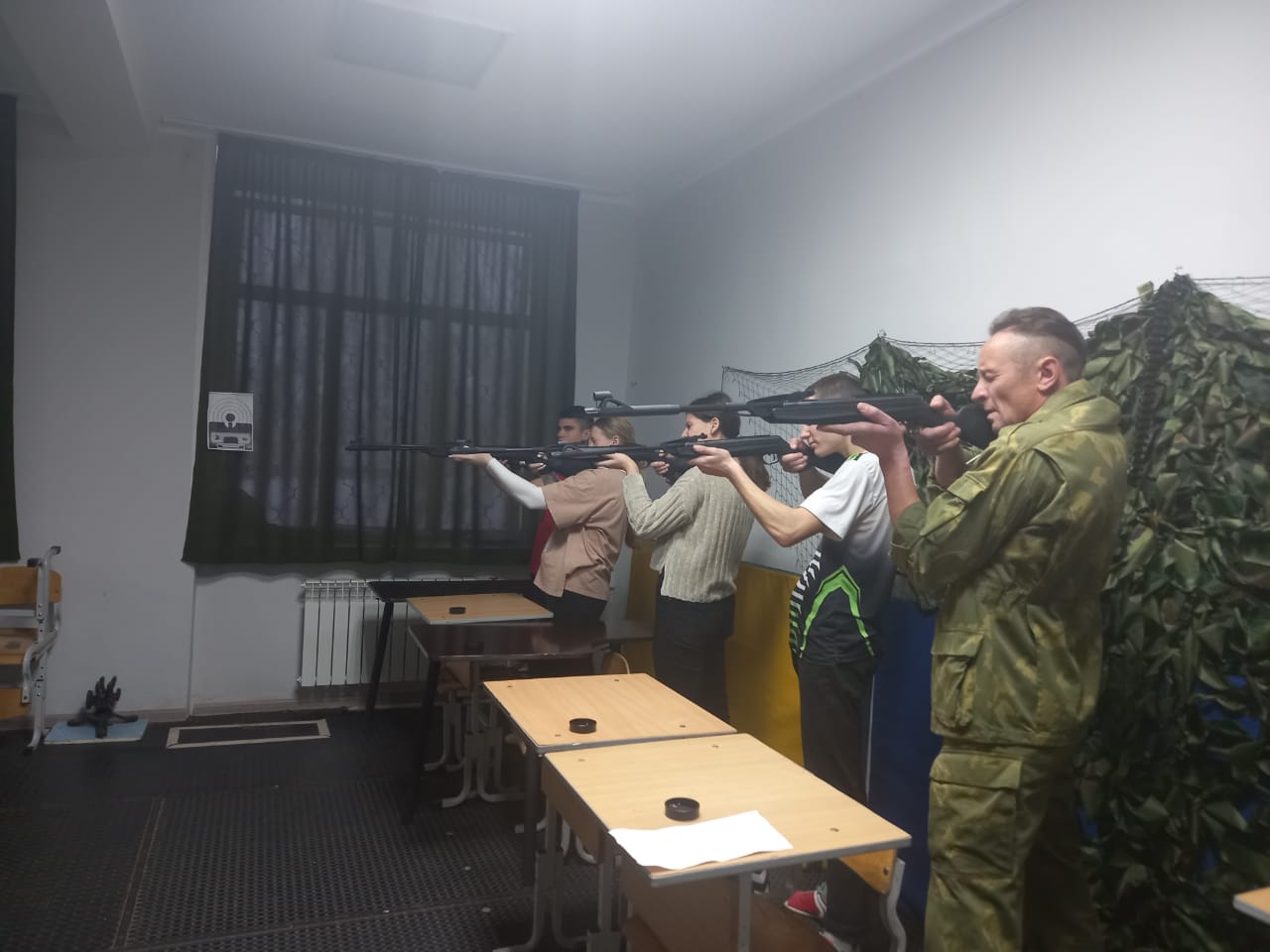 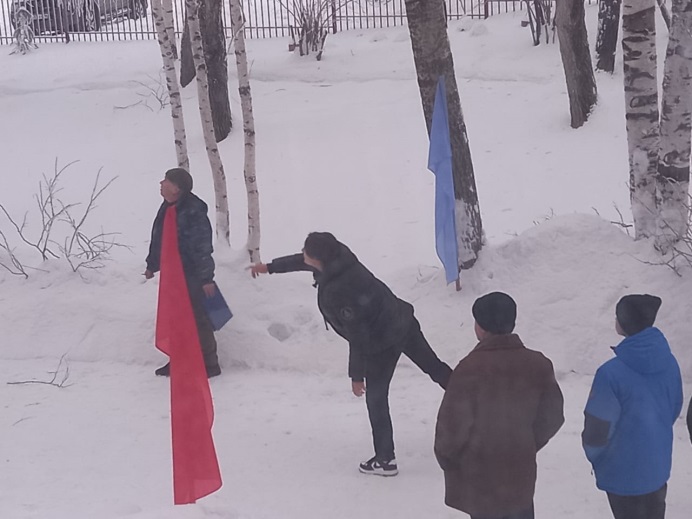 АКЦИЯ «ПАМЯТЬ»
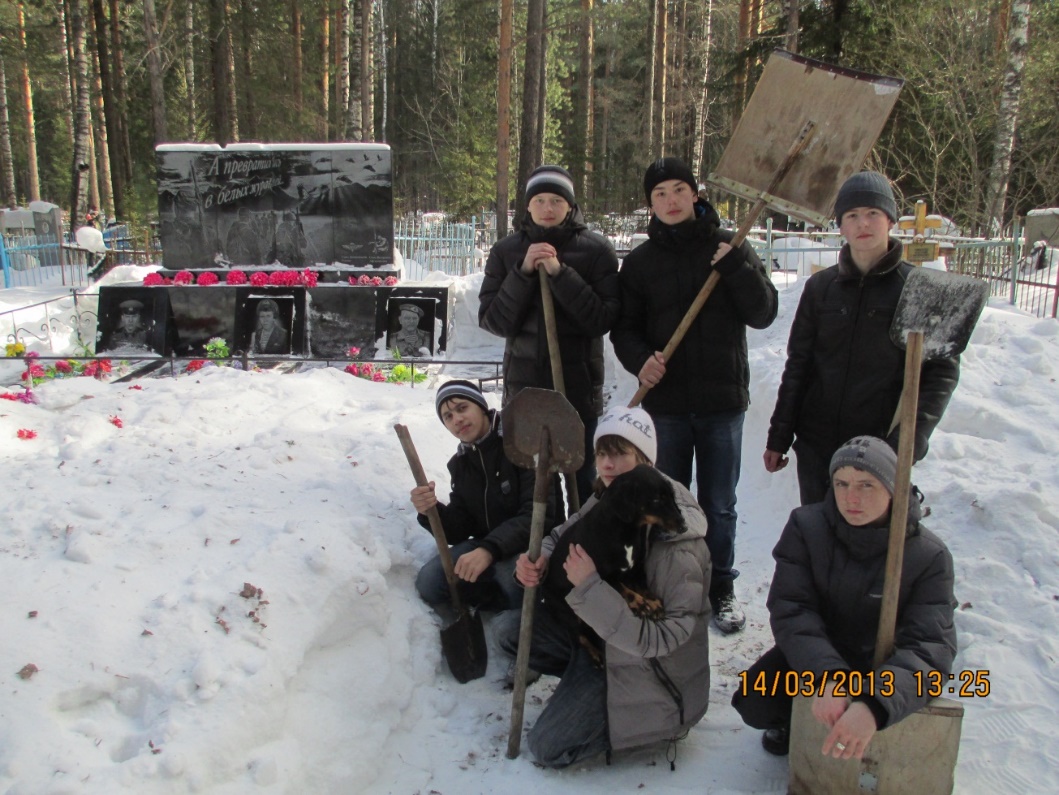 АКЦИЯ «СВОИХ НЕ БРОСАЕМ»
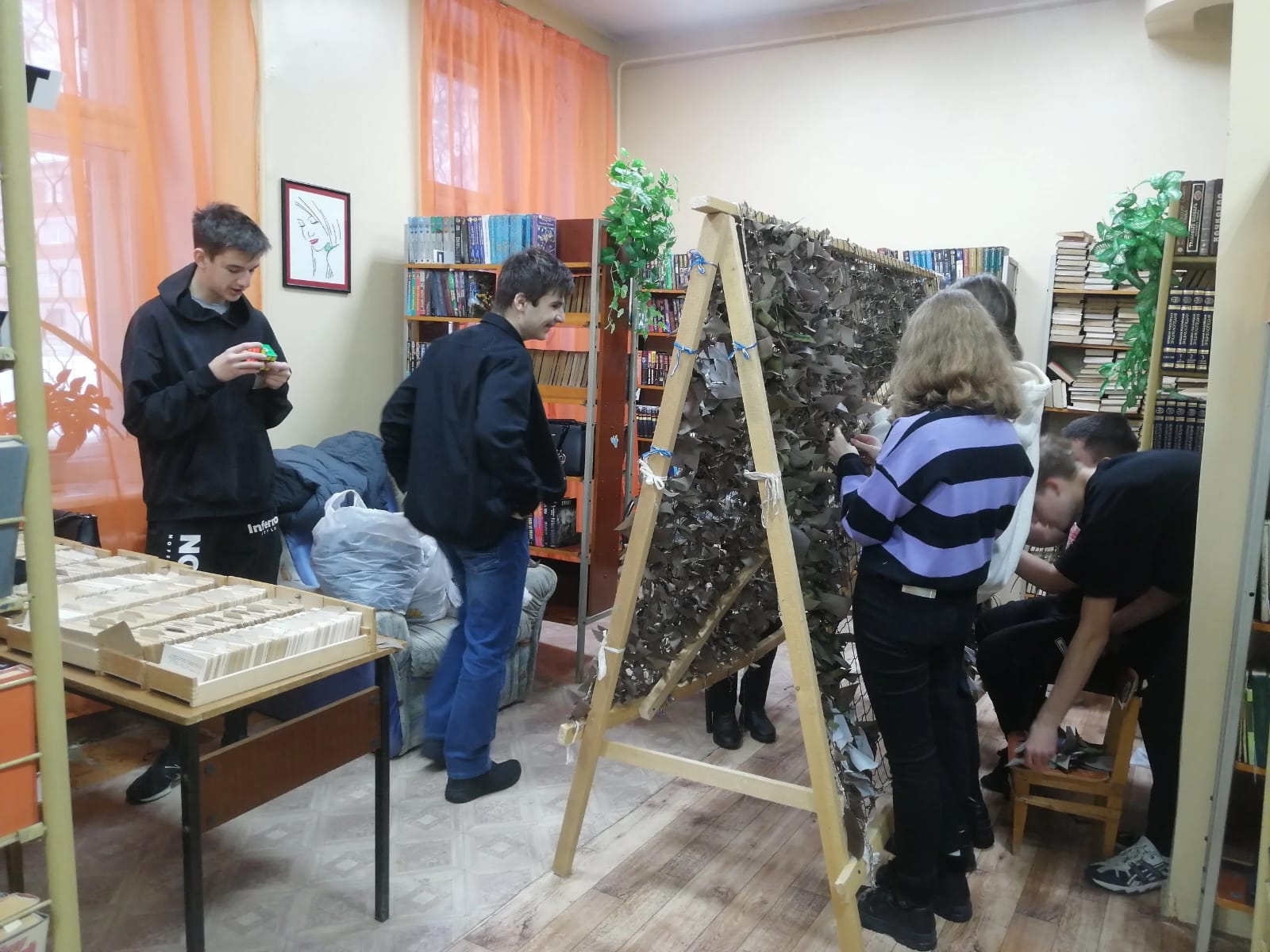 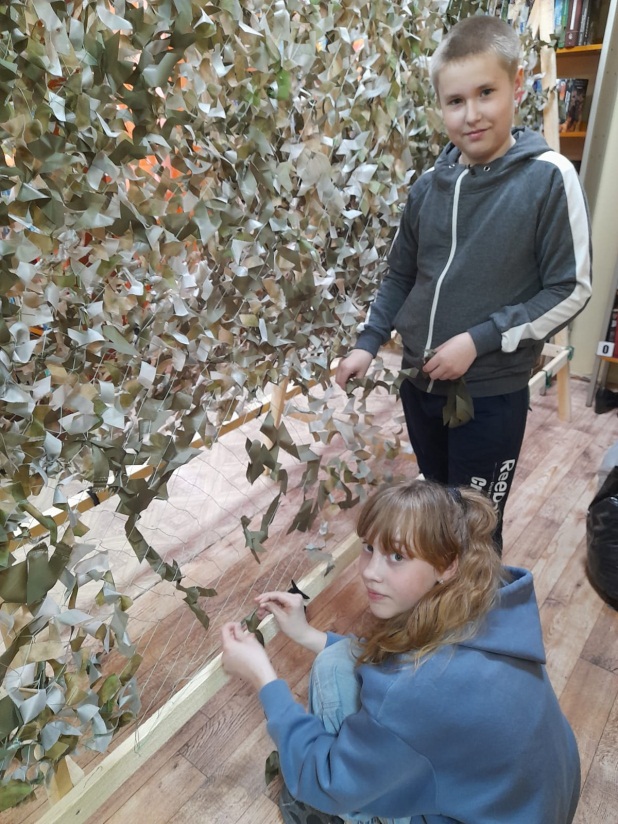 АКЦИЯ «СВОИХ НЕ БРОСАЕМ»
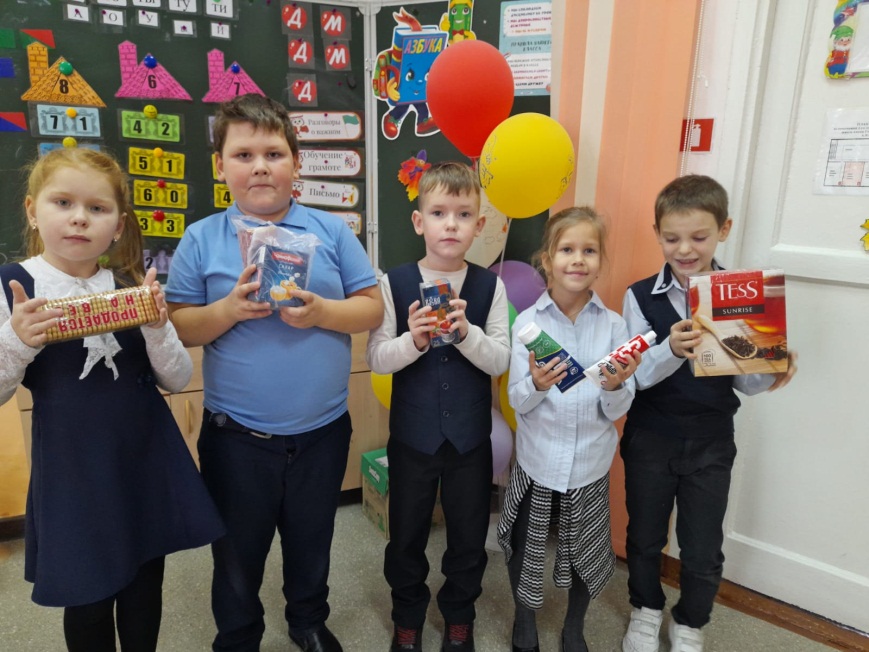 АКЦИЯ «ПИСЬМО СОЛДАТУ»
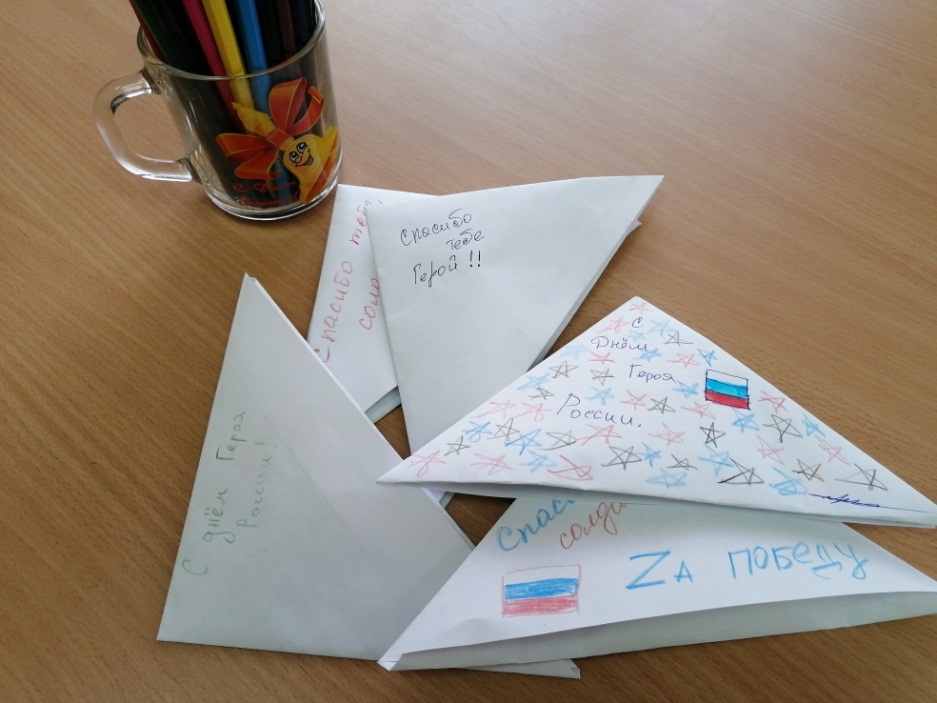 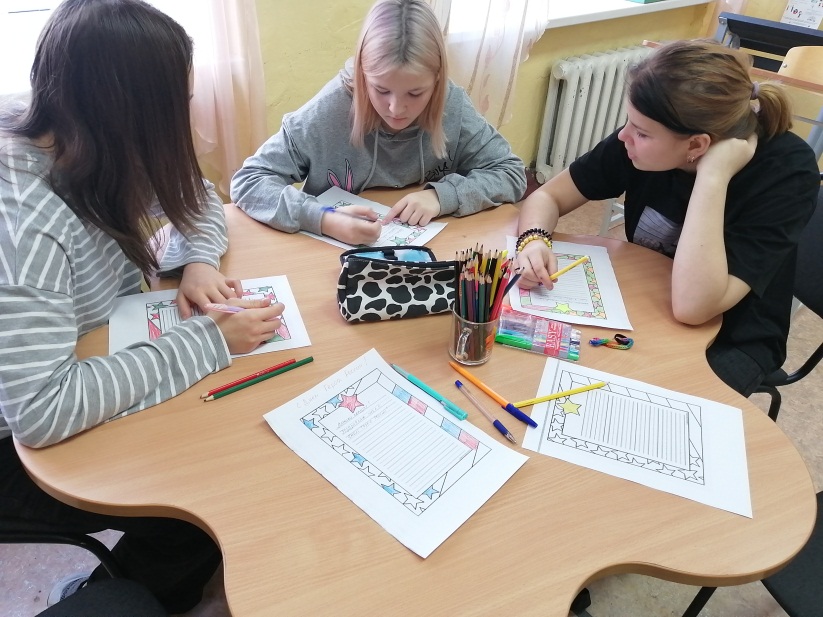 Пасхальные встречи
МАСЛЕНИЦА
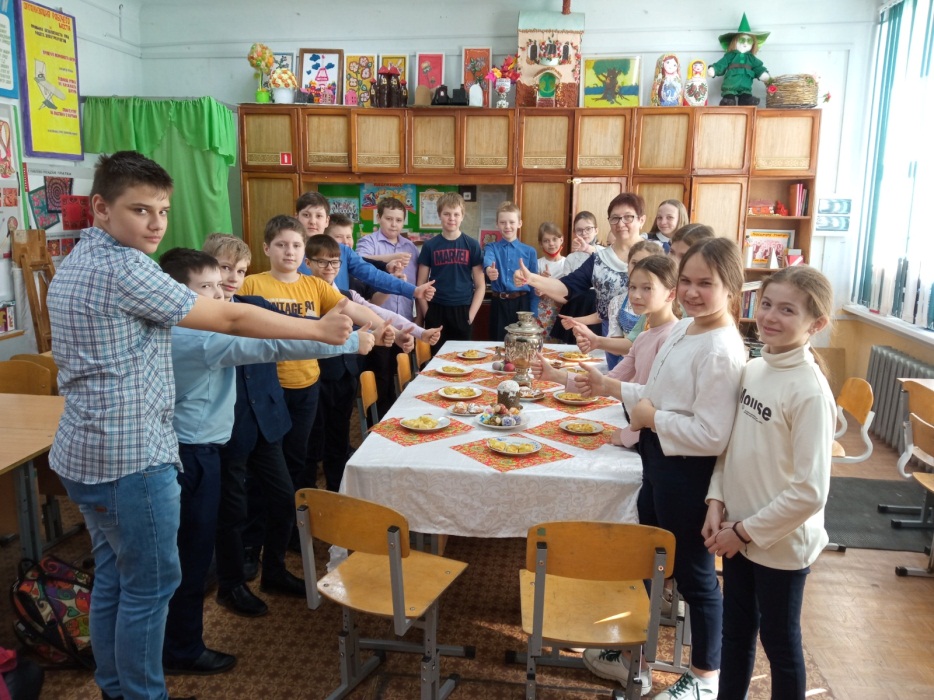 «В ГОСТЯХ У РУССКОЙ ИЗБЫ»




КОНКУРС «РУССКАЯ ЧАСТУШКА»
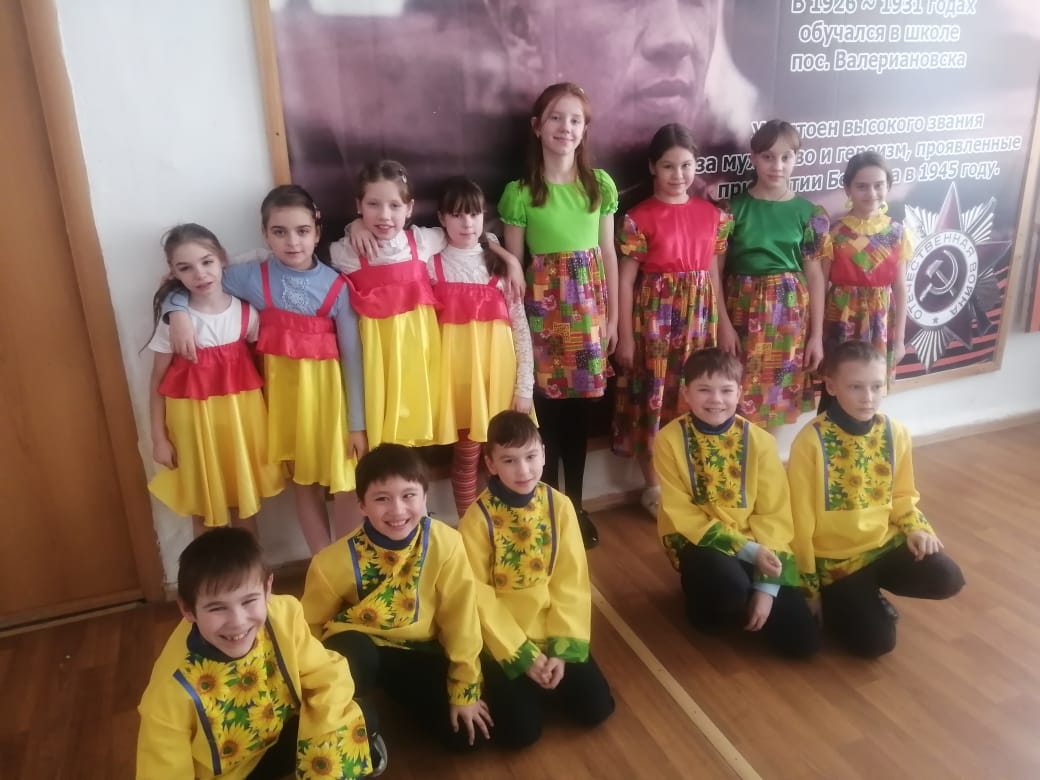 КЛАССНЫЕ ЧАСЫ
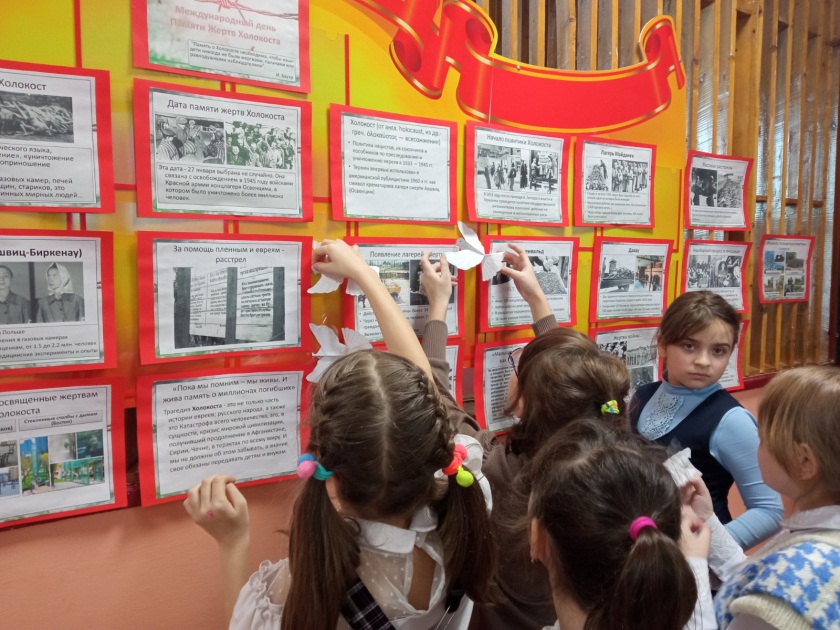 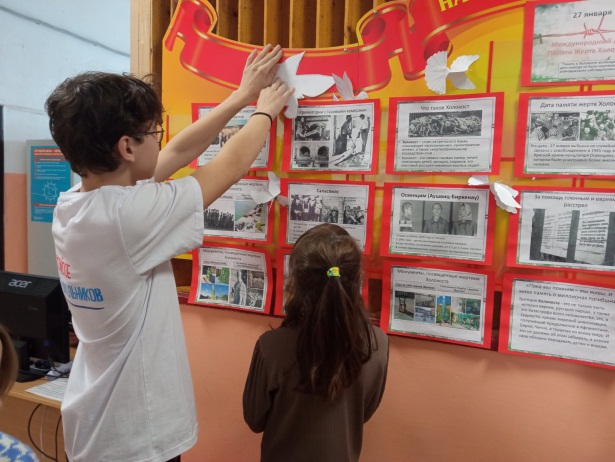 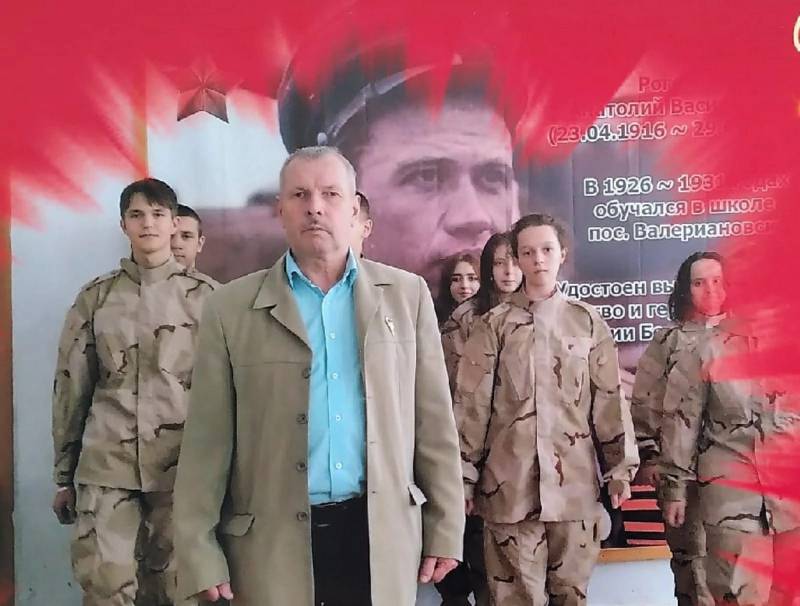 История – это могучая и вечно живая сила, которая творит Патриота и Гражданина!
СПАСИБО ЗА ВНИМАНИЕ!